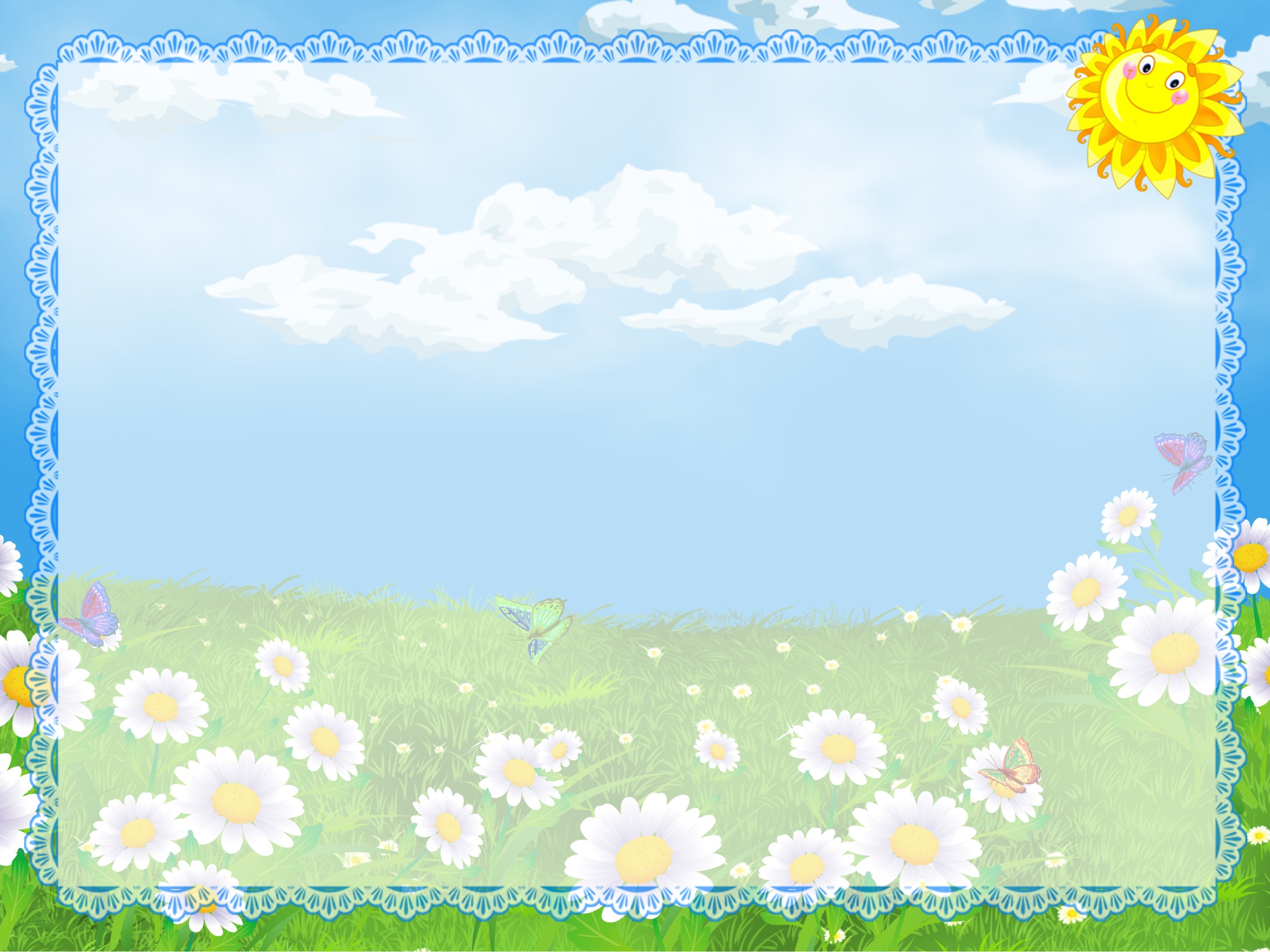 Познавательное занятие
 в старшей группе
« Хорошее настроение»
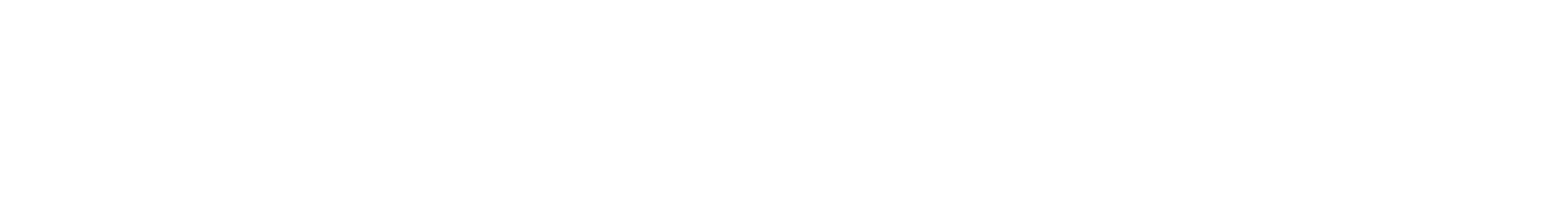 Подготовили: 
Аллабердина Р.З
Тонконогова М.А.
Хорошее настроение
Утром рано поутру
В детский садик я иду.
И в кармашке я с собой
Настроение несу.
                                              Из кармашка ты достал
                                               Настроение свое.
                                               Только где его ты взял,
                                              Нам теперь не все равно!
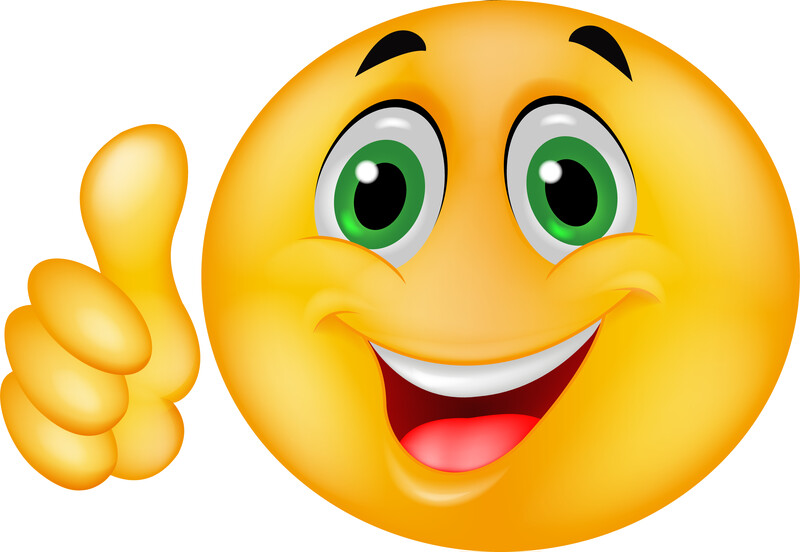 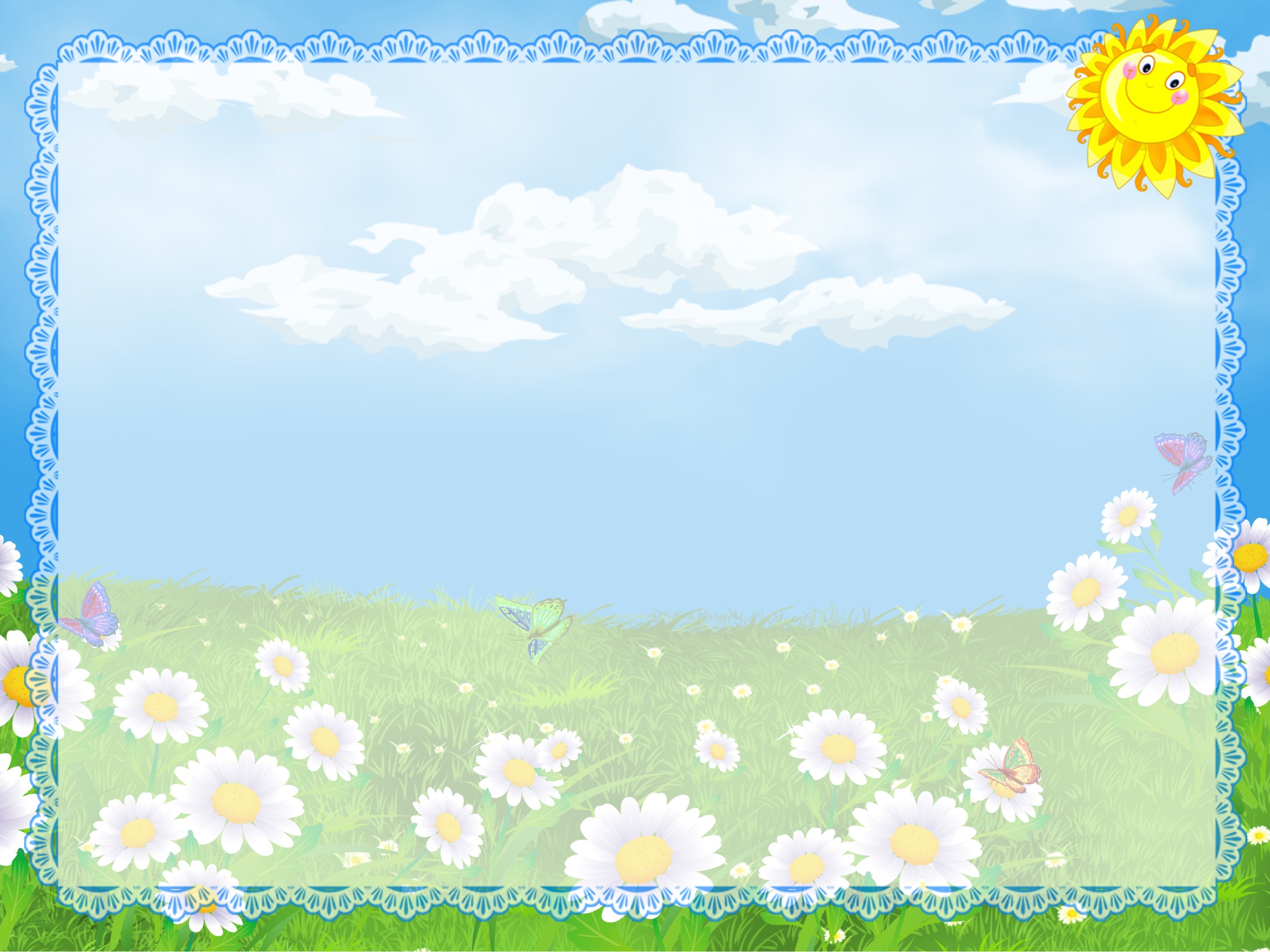 Что такое эмоции? Это состояние человека, на которое он настроен в данный момент. То есть, это наше с вами настроение. Оно может быть радостное, солнечное, когда хочется смеяться, улыбаться всем вокруг. И тогда настроение похоже на …


 
 А может быть настроение очень грустное, хмурое, на глаза сами собой, словно капельки 
дождя, набегают слезы. И похоже такое настроение на … 



А иногда настроение бывает не очень грустное, а так с серединки на половинку. Спокойное. Смеяться не хочется и слезы лить тоже. А хочется посидеть 
спокойно, подумать о чем-то своем, тихо поиграть, почитать, порисовать. 
И похоже это настроение на…
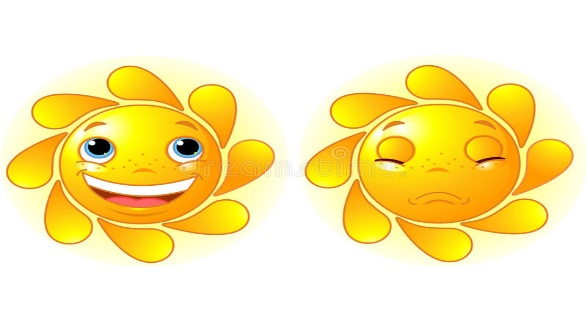 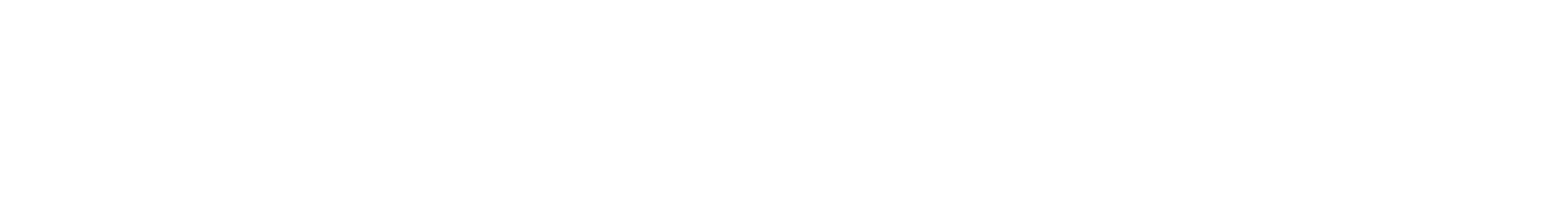 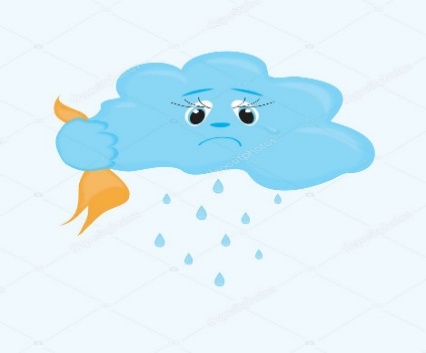 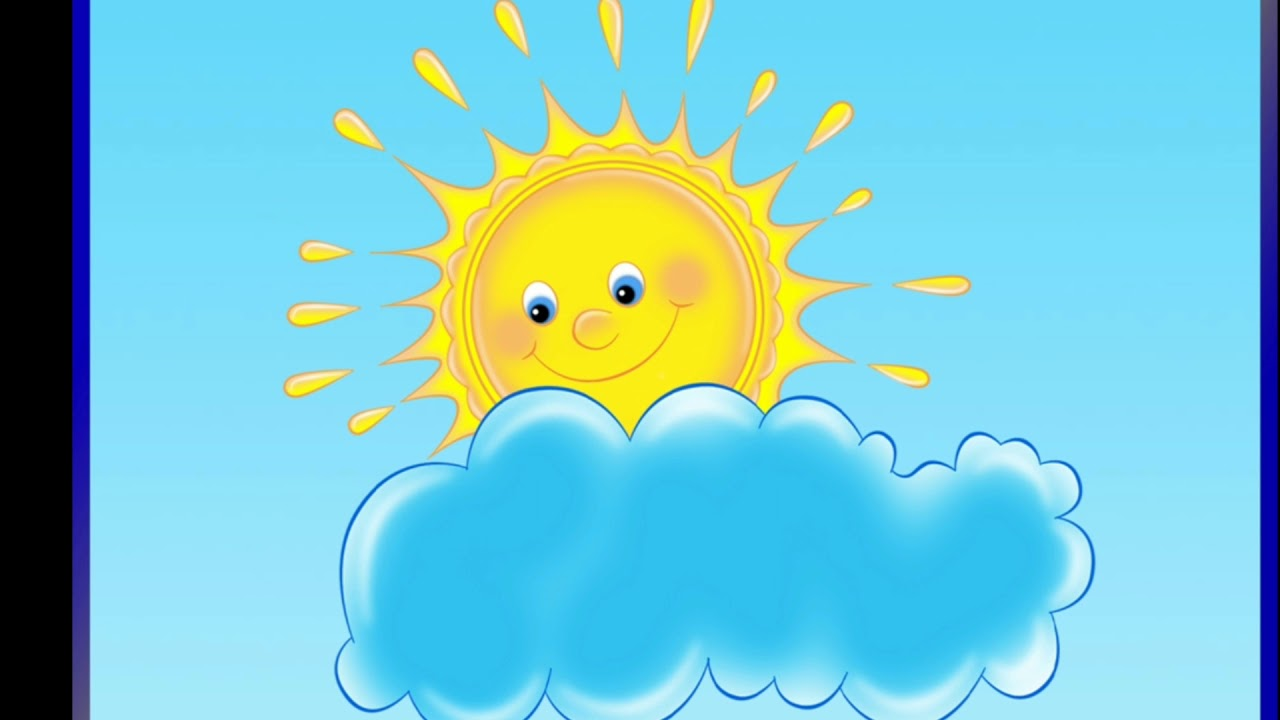 Хорошее настроение
«Скажите, пожалуйста, может ли человек прожить один? Почему вы так думаете?

 Правильно, ребята, человеку очень трудно прожить на свете одному: ему будет грустно, тоскливо, одиноко, ему не с кем будет играть, он даже может заболеть. Бывает ли так, что вы ссоритесь? Почему это происходит?
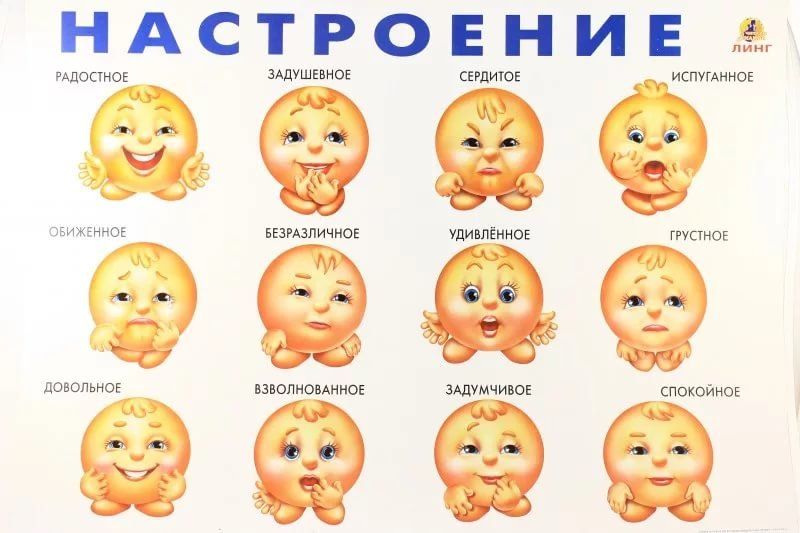 ответьте какое настроение и когда бывает?
Хорошее настроение
«Угадай какое настроение». 
(показывают настроение мимикой и жестами).
С каким настроением ты…
встречаешь маму
- упал в лужу
- гладишь кошку
- идешь к зубному врачу
- танцуешь на празднике
- любуешься природой
- смотришь на свое испачканное платье или рубашку
- мажешь зеленкой разбитую ногу
- покупаешь мороженое
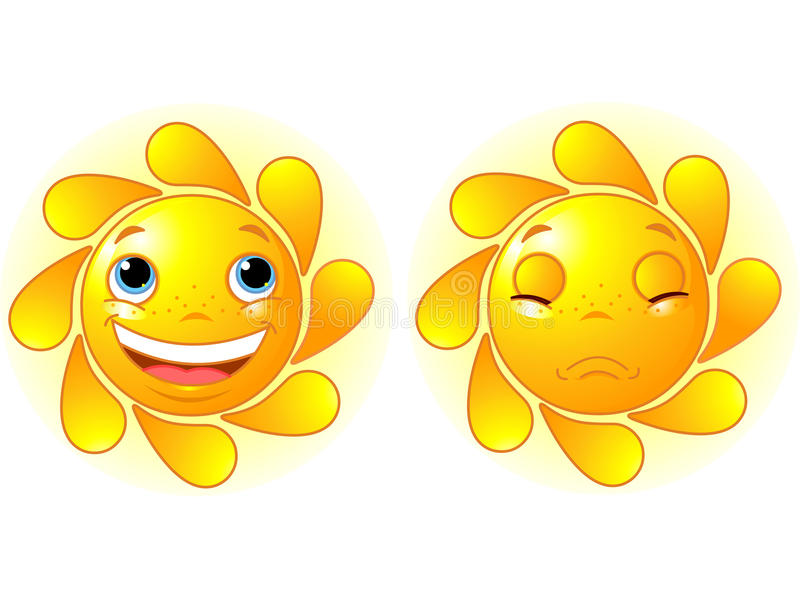 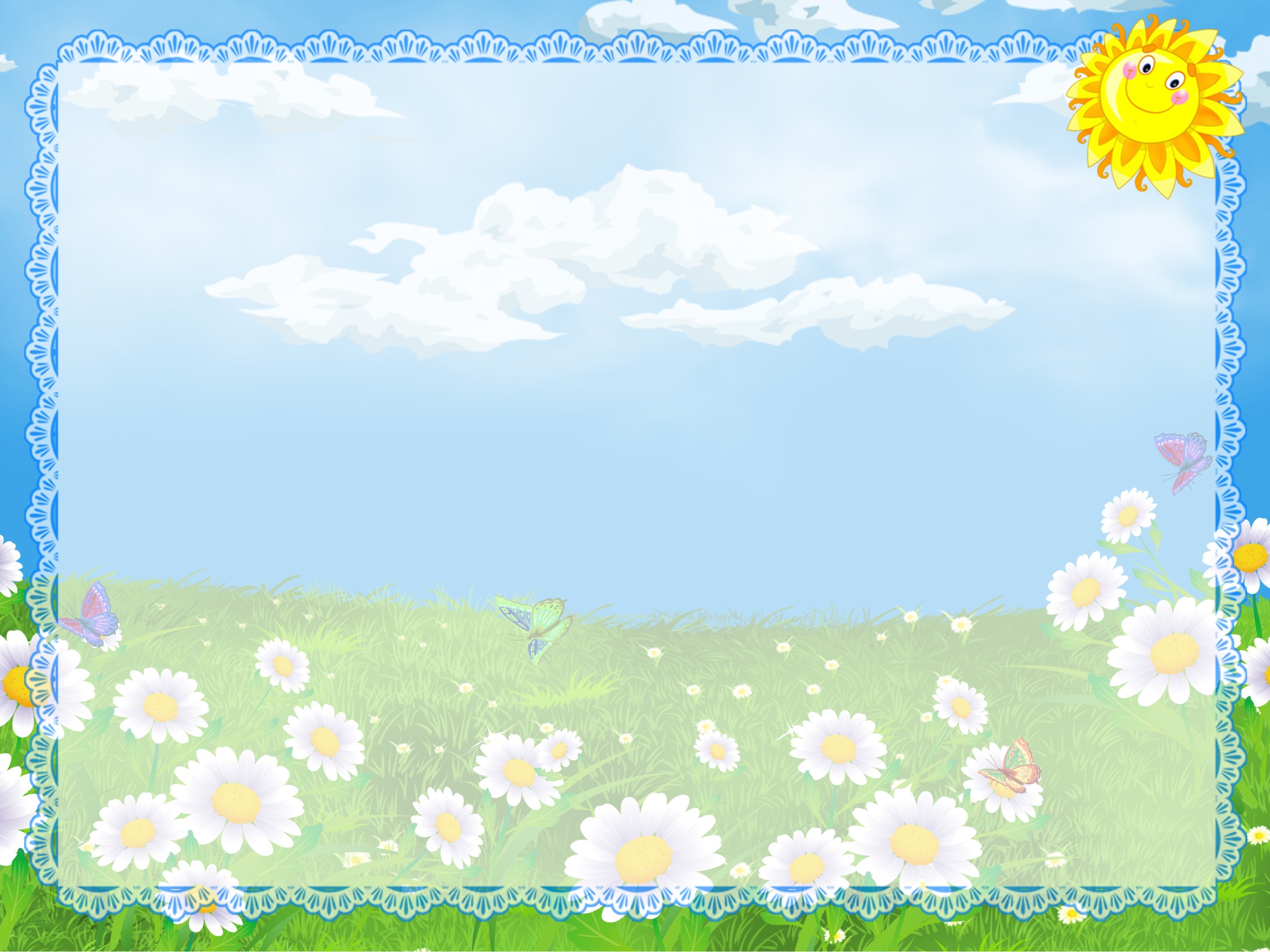 Физминутка
Настроение упало (опускаю руки вниз)
Дело валится из рук (качают головой)
Но еще не все пропало (разводят руки в сторону)
Если есть хороший друг (поворачиваются к друг другу)
С делом справимся вдвоем (пожимают друг другу руки)
С облегчением вздохнем (вдох, выдох)
Настроение поднимем (наклоняются, выпрямляются)
И от пыли отряхнем! (прыгают на месте)
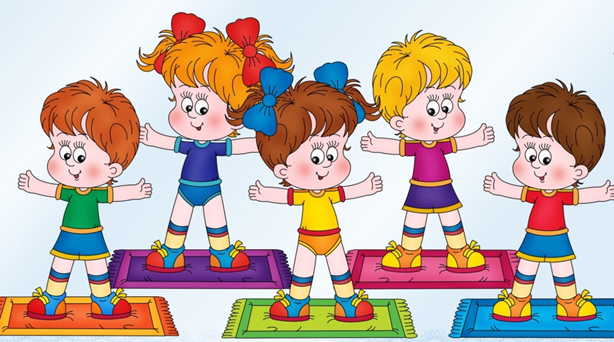 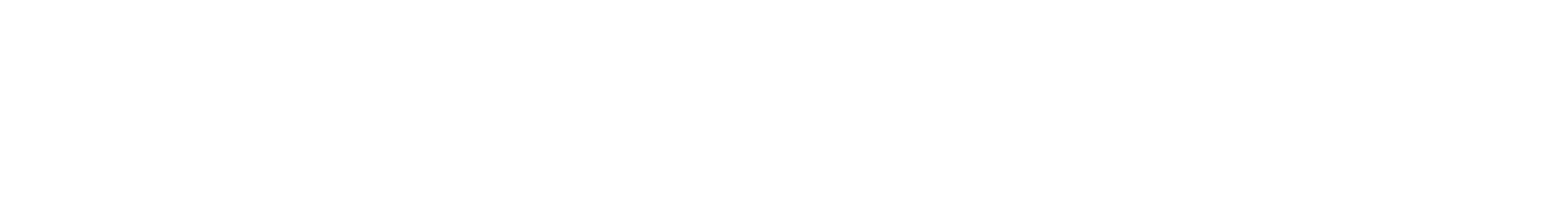 Хорошее настроение
Игра «Да-да-да, нет-нет-нет»
Друга стоит обижать?
Другу будем помогать?
Друга нужно разозлить?
А улыбку подарить?
                                                                                     Мы научимся играть?
                                                                                     Ну а споры разрешать?
                                                                                     Чай с друзьями будем пить?
                                                                                      Нашей дружбой дорожить?
«Чаще улыбайтесь - и у вас будет много друзей».
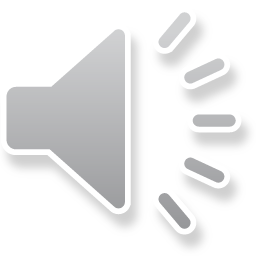 Хорошее настроение
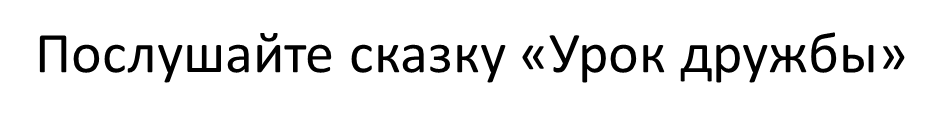 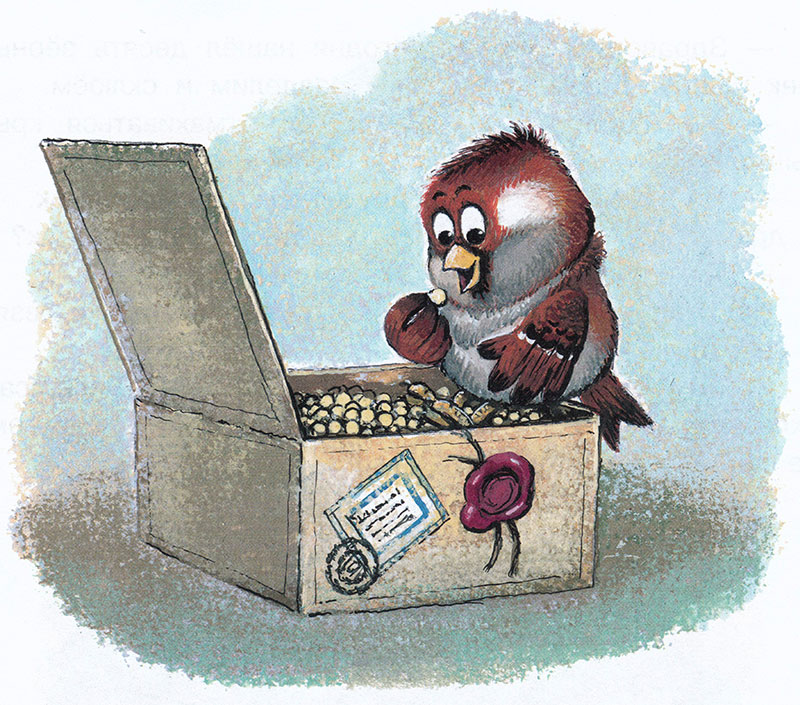 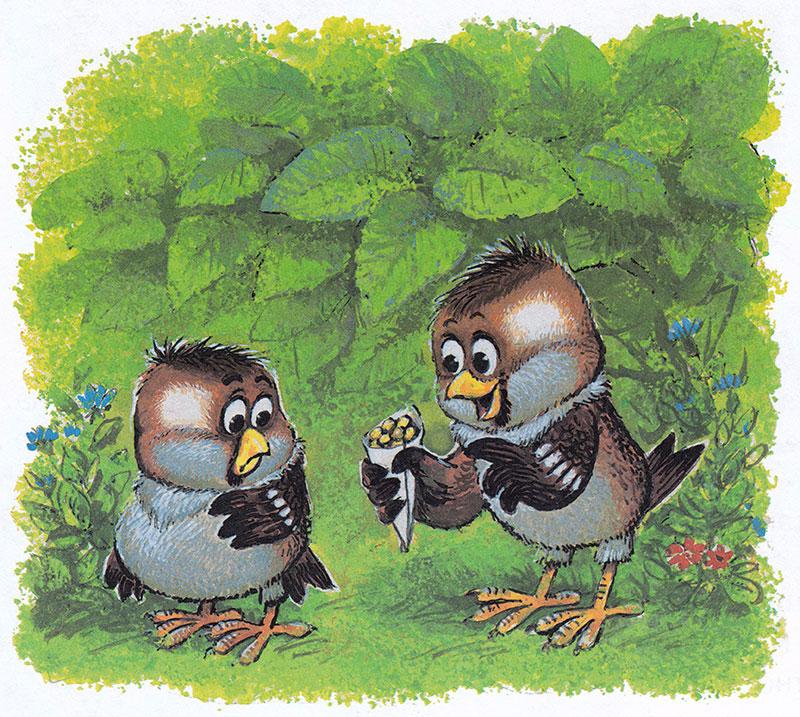 Хорошее настроение
Ответьте на вопросы:
Как зовут главных герое?
Что Чик скрыл от друга?
Почему Чик отказался от угощения?
Как поступил Чирик?
Почему Чирик сказал спасибо за урок?
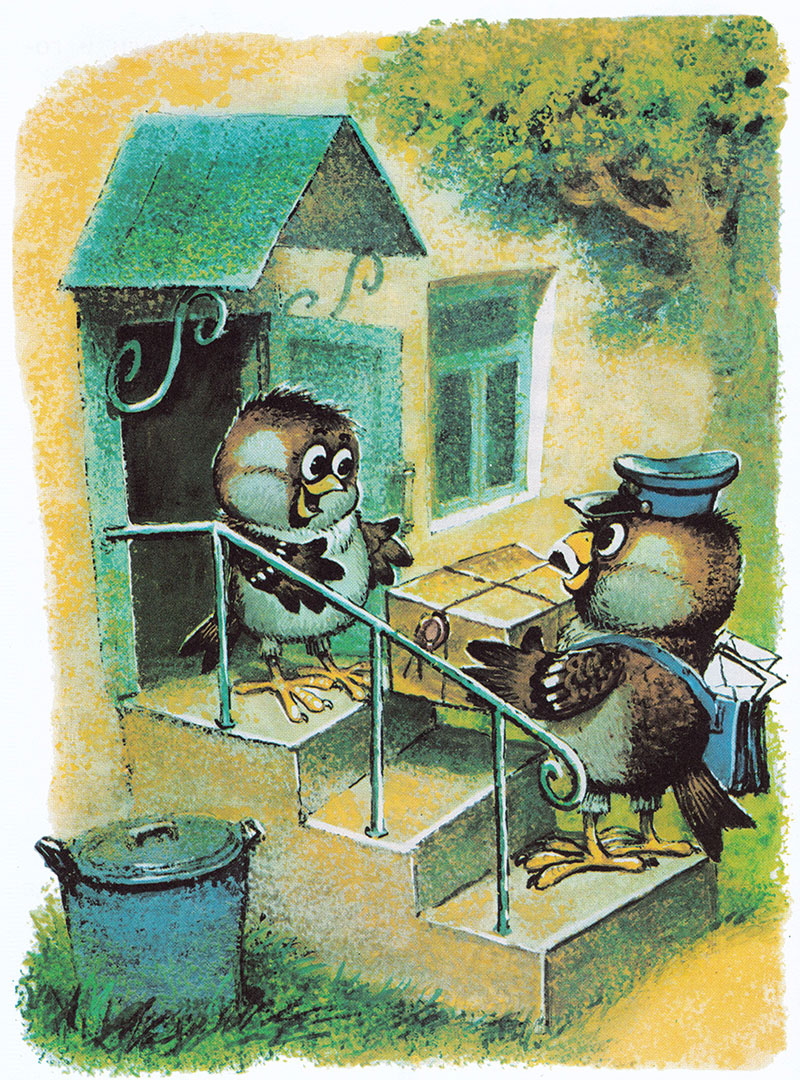 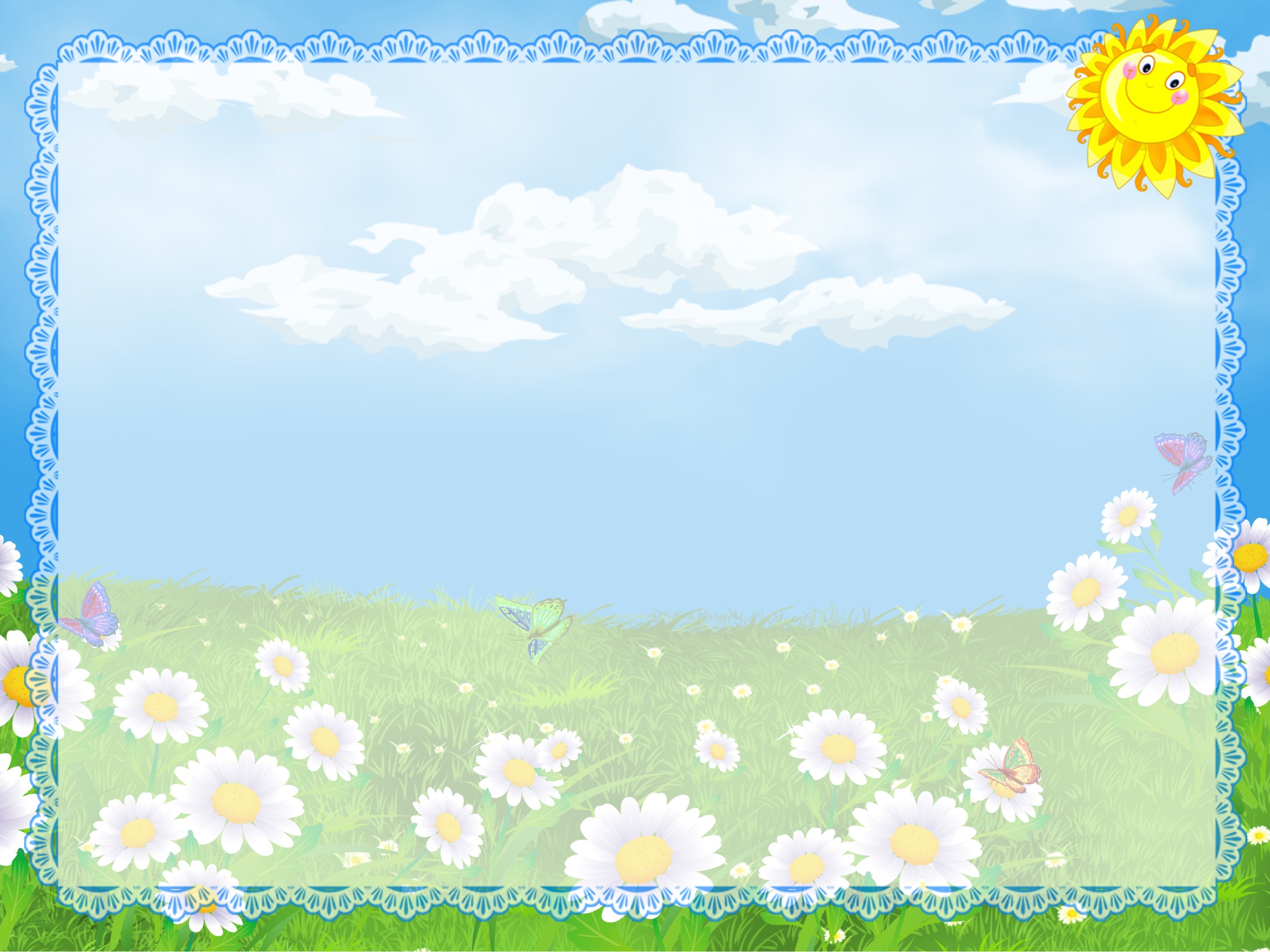 Что нового вы сегодня узнали? 
А если кто-то из нас завтра утром будет в плохом настроении, как вы это узнаете? Как вы поступите?
 Во что можно поиграть с другом, чтобы ему стало весело? 

Нарисуйте солнышко и изобразите на нем свое настроение.
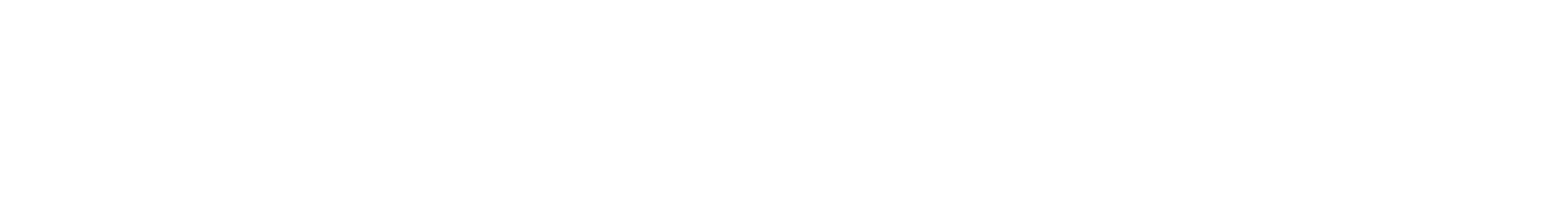 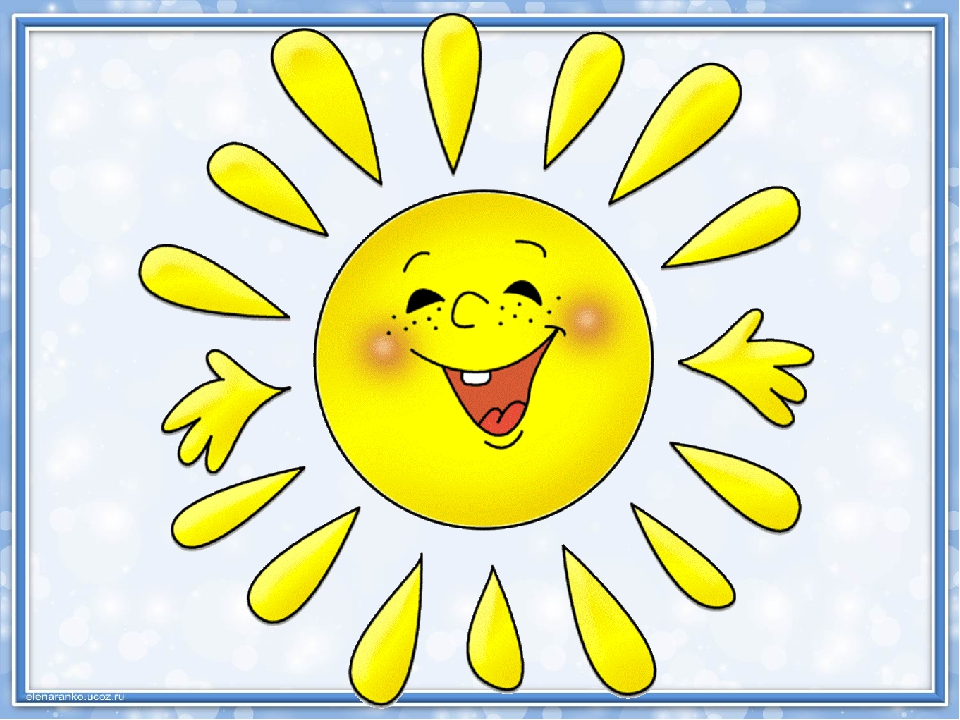